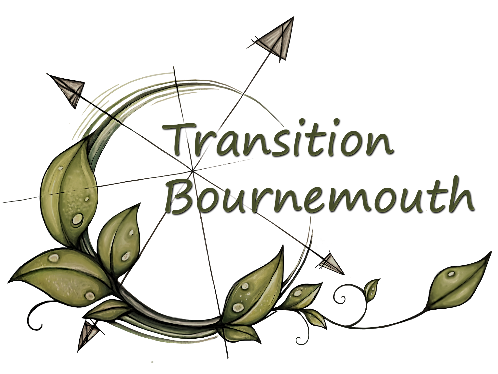 A project brought to you by
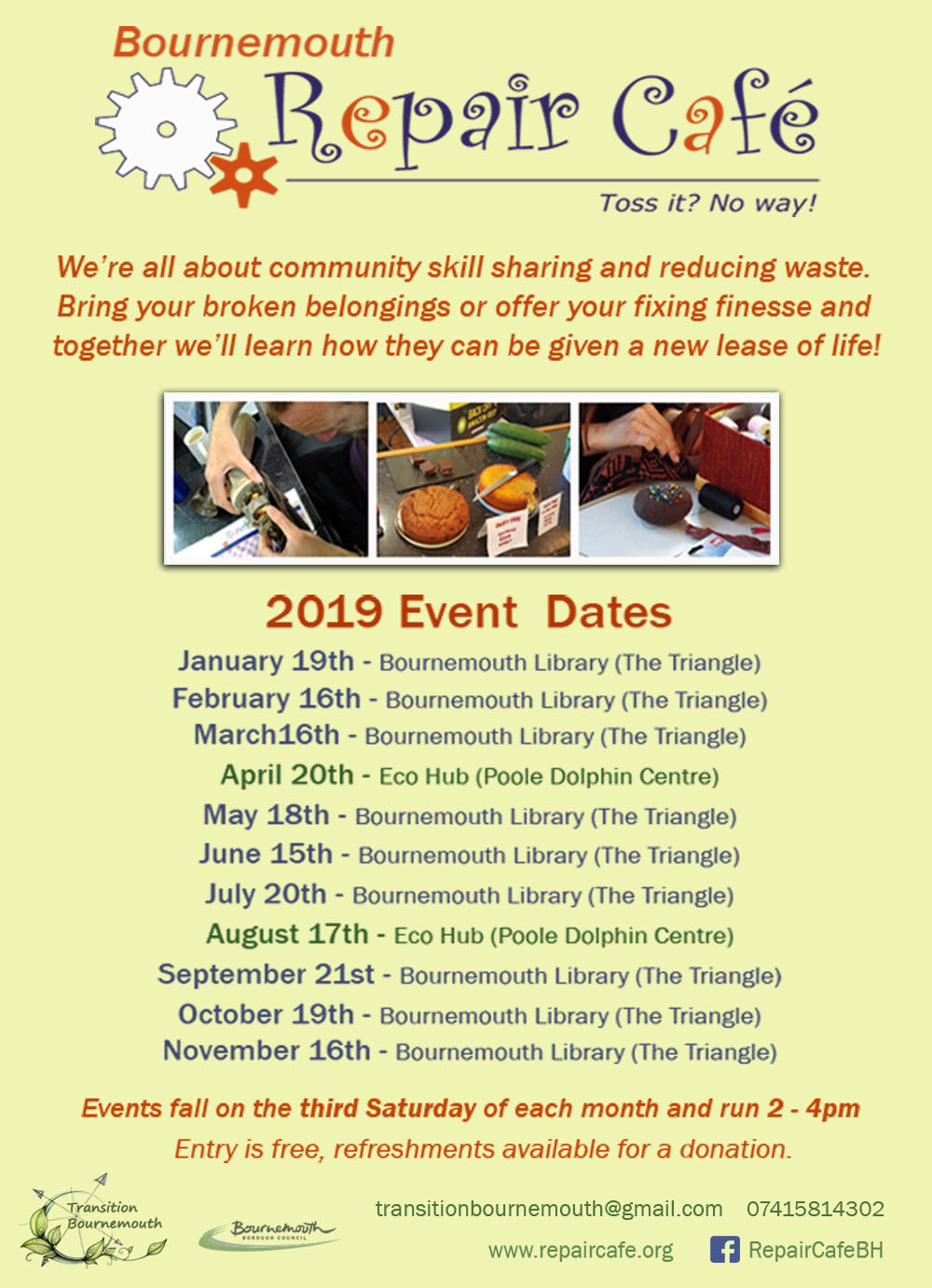 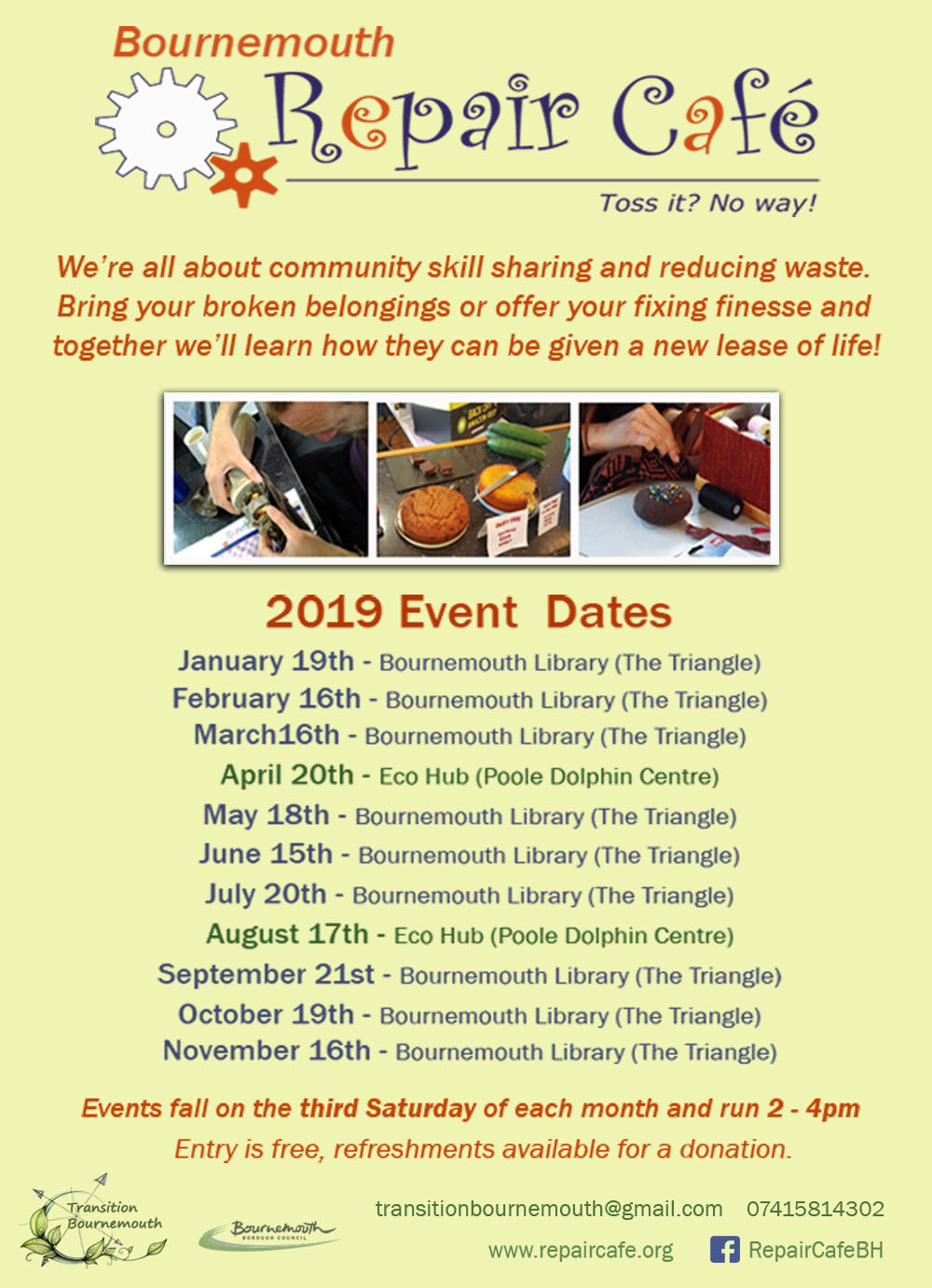 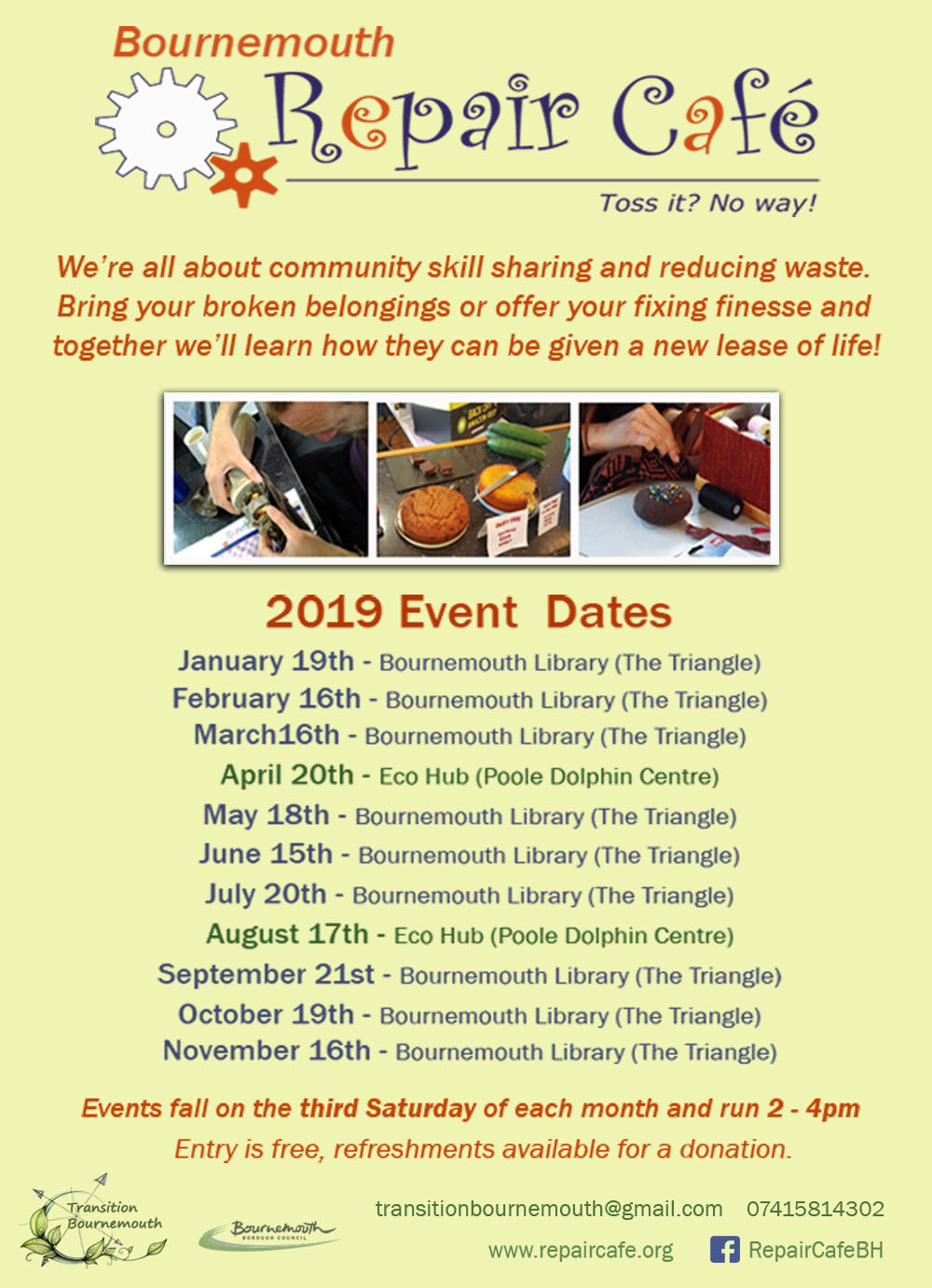 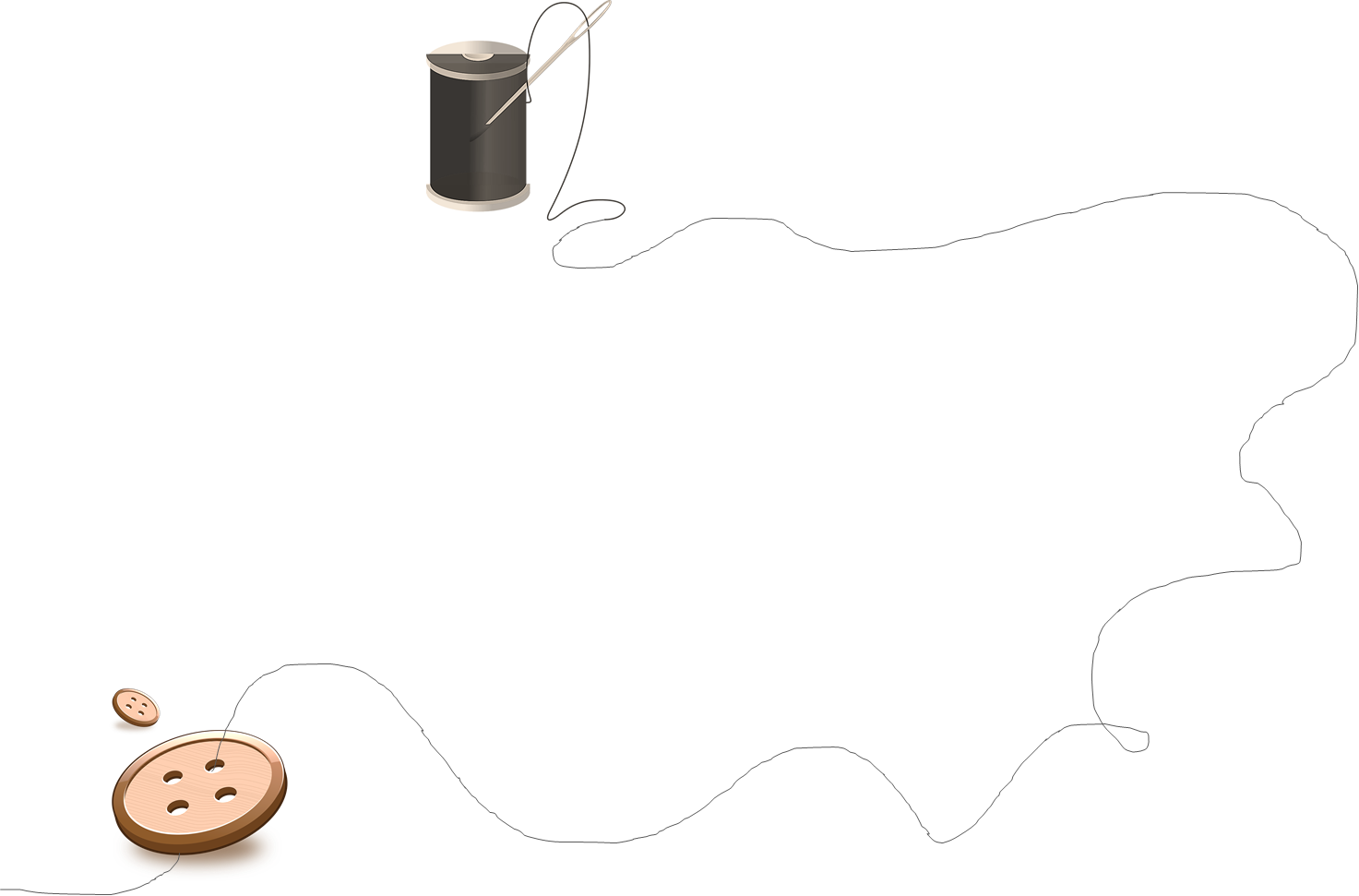 Purpose
To divert goods from landfill and challenge throwaway culture
To give people an opportunity to share and learn skills
To provide a networking space in the community.
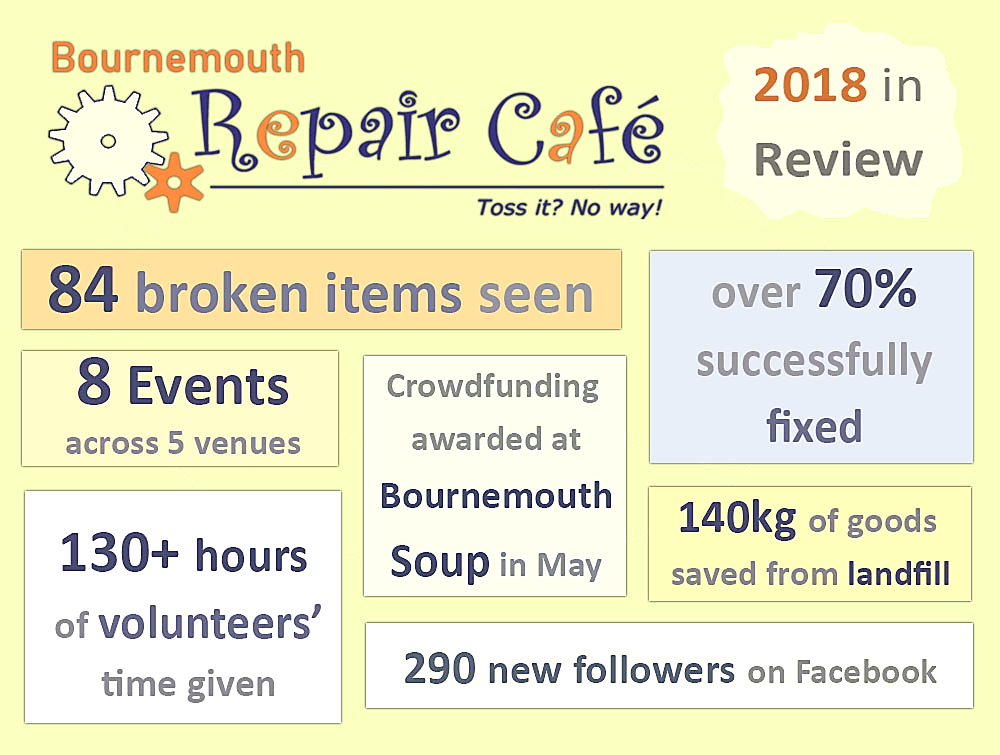 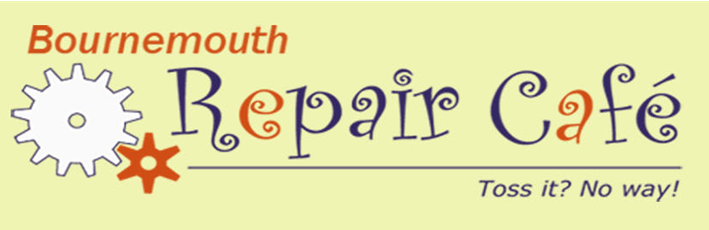 What’s coming up?







Other Dorset Repair Cafés in their initial stages
Always looking for new volunteers and ideas

Get in touch:   transitionbournemouth@gmail.com     www.facebook.com/RepairCafeBH
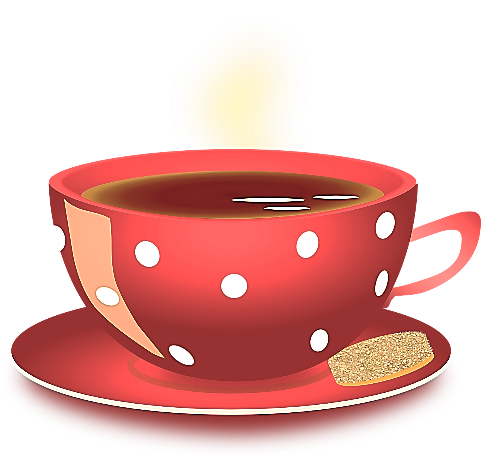 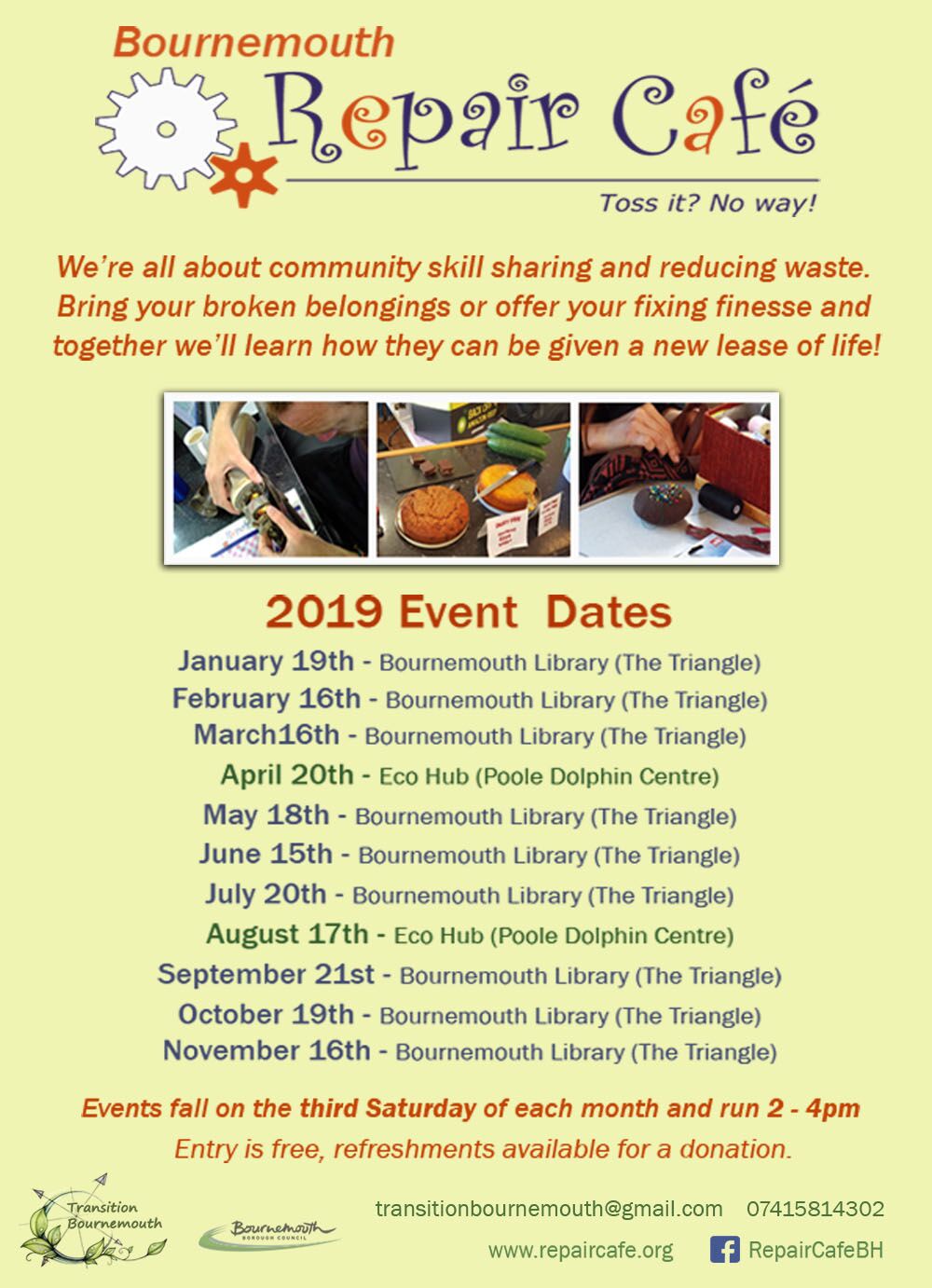 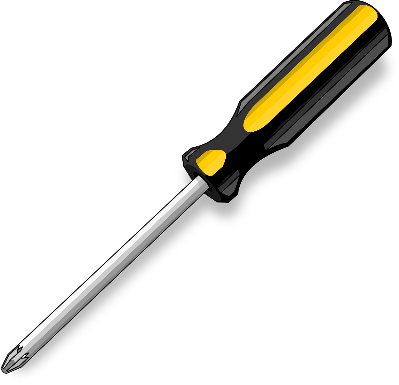 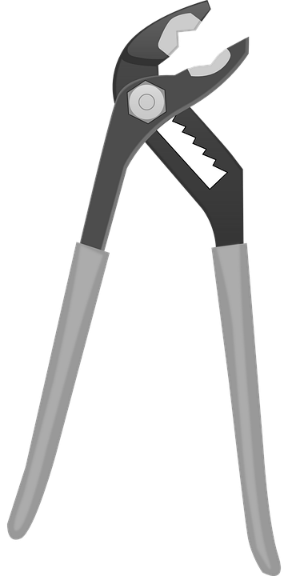 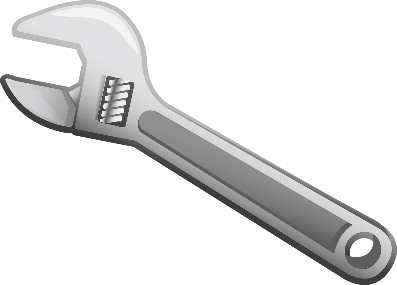